TOÁN 1
Tuần 7
Bài 17: Phép cộng trong phạm vi 6      (tiếp theo) – Tiết 2
Bài 2: Nêu các phép tính còn thiếu:
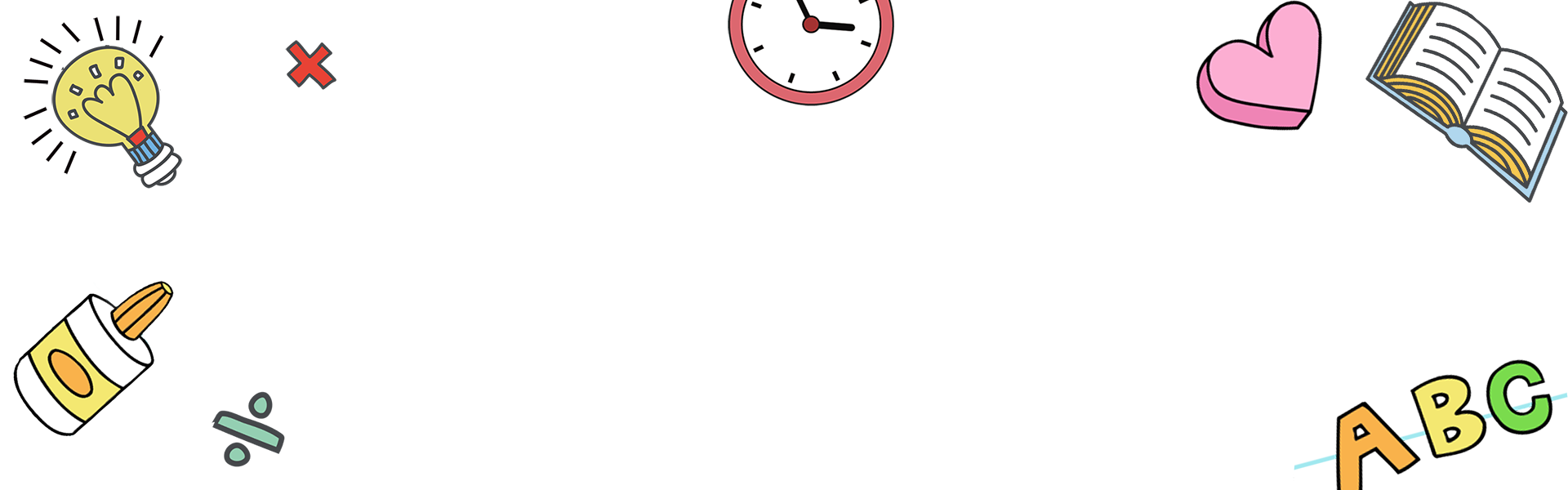 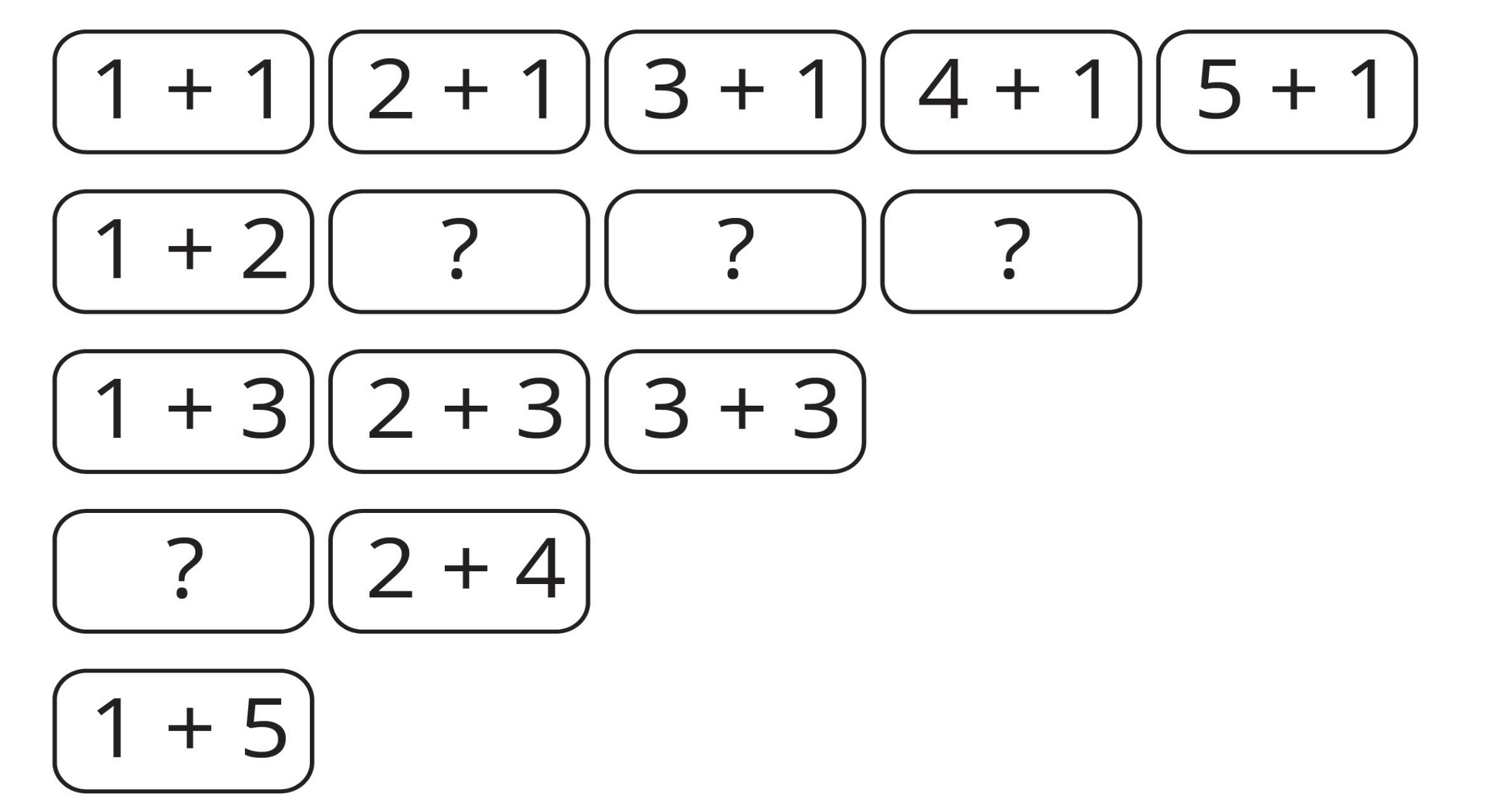 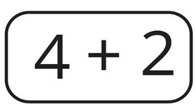 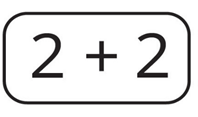 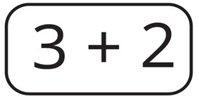 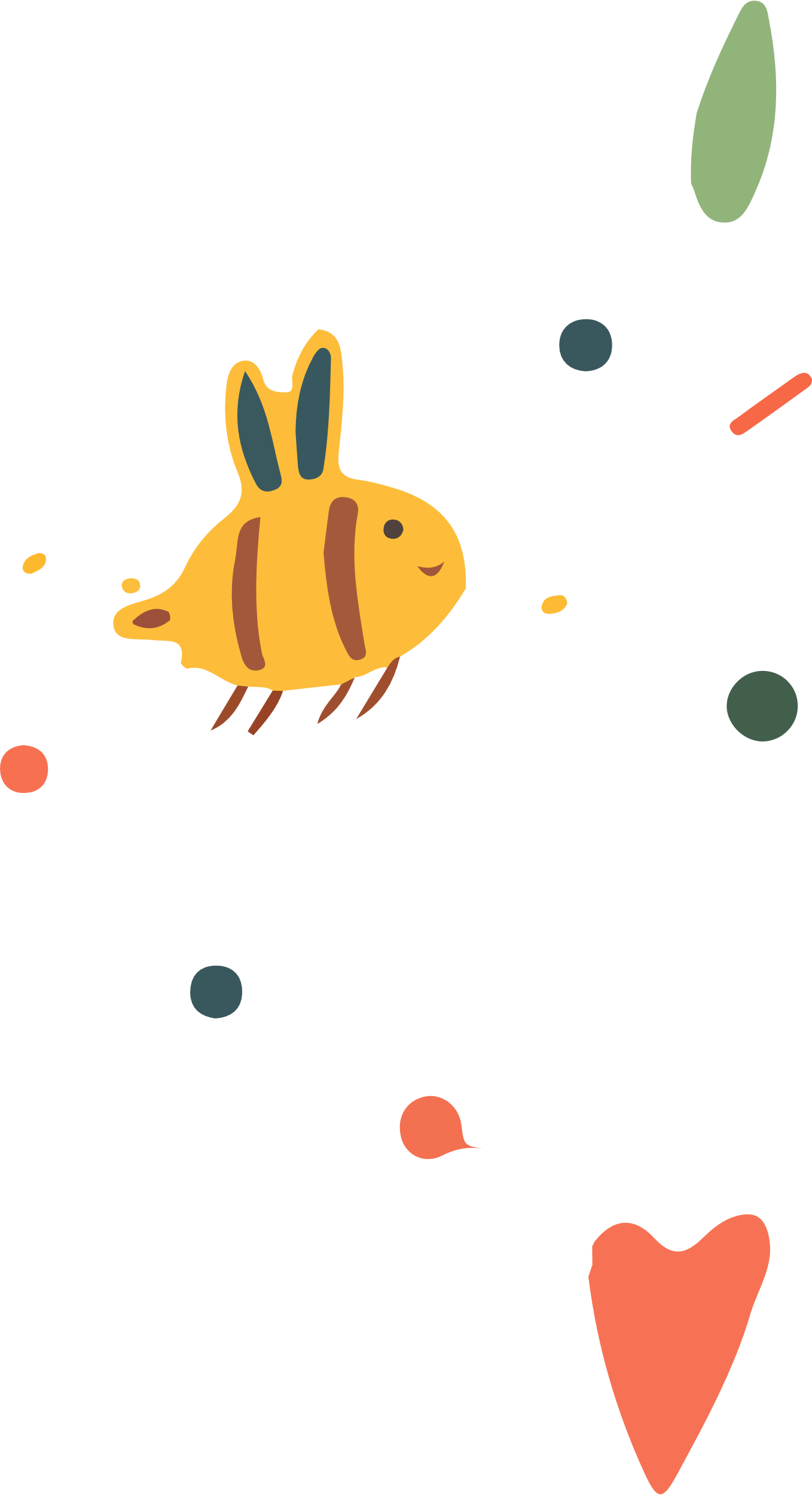 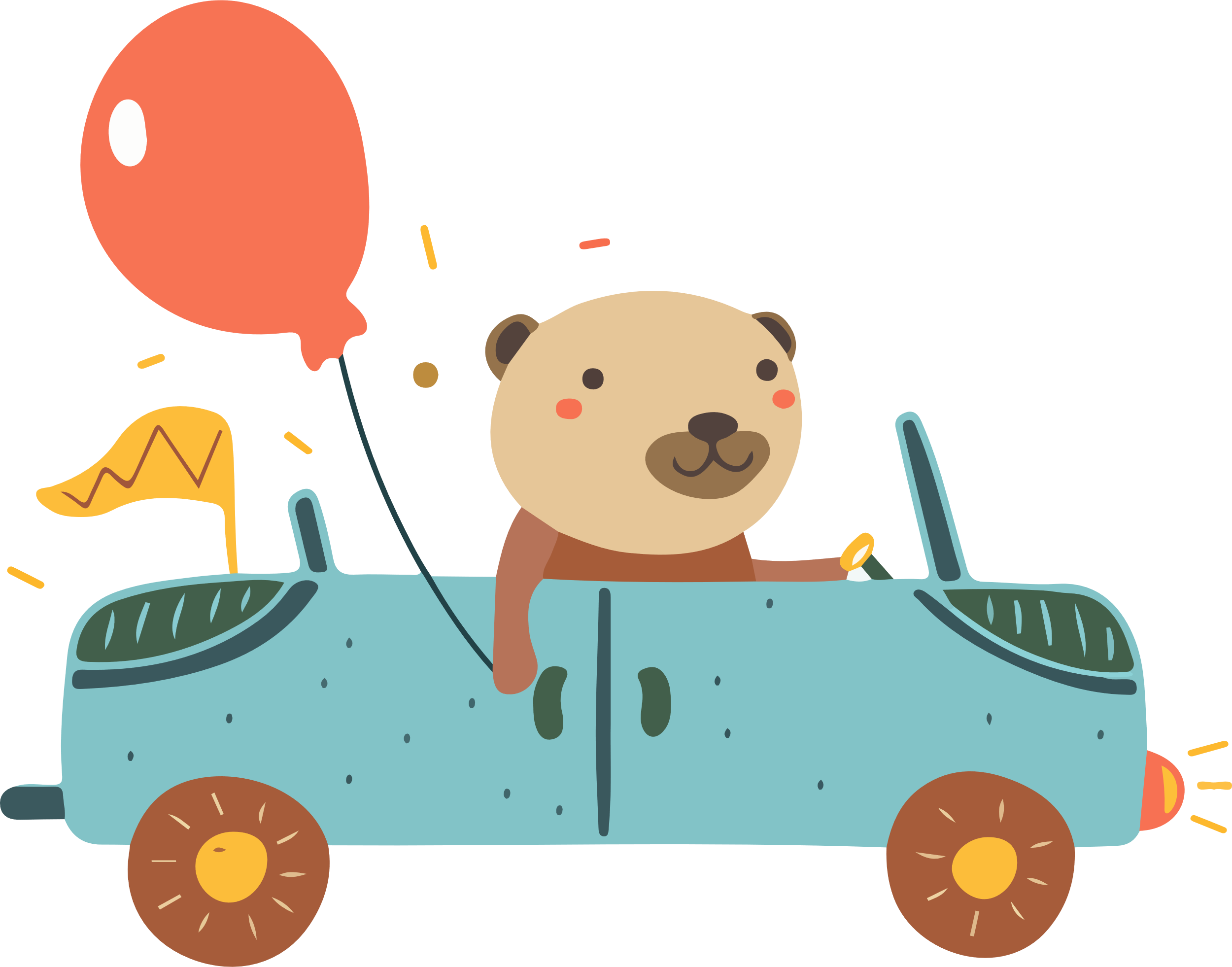 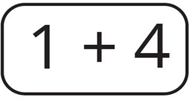 Bài 3: Tính (theo mẫu):
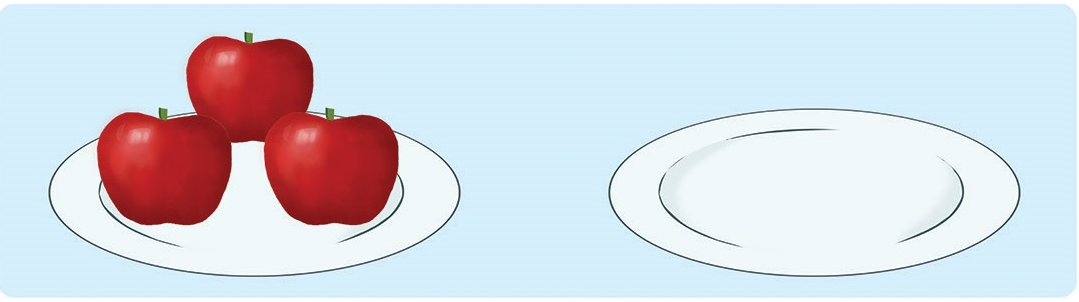 5
2 + 0 =  ….. 
     4 + 0 =  …..
5 + 0 =  …..  
  6 + 0 =  …..
0 + 1 =   …..   
   0 + 3 =  …..
1
2
6
3
4
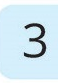 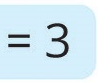 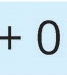 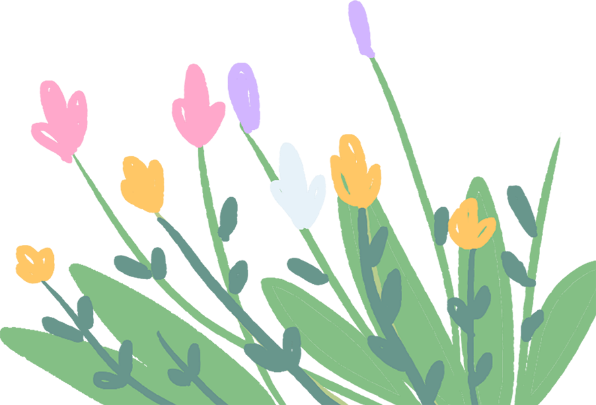 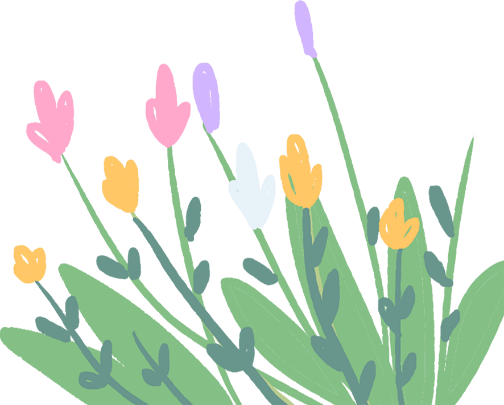 Bài 4: Nêu phép tính thích hợp với mỗi tranh vẽ:
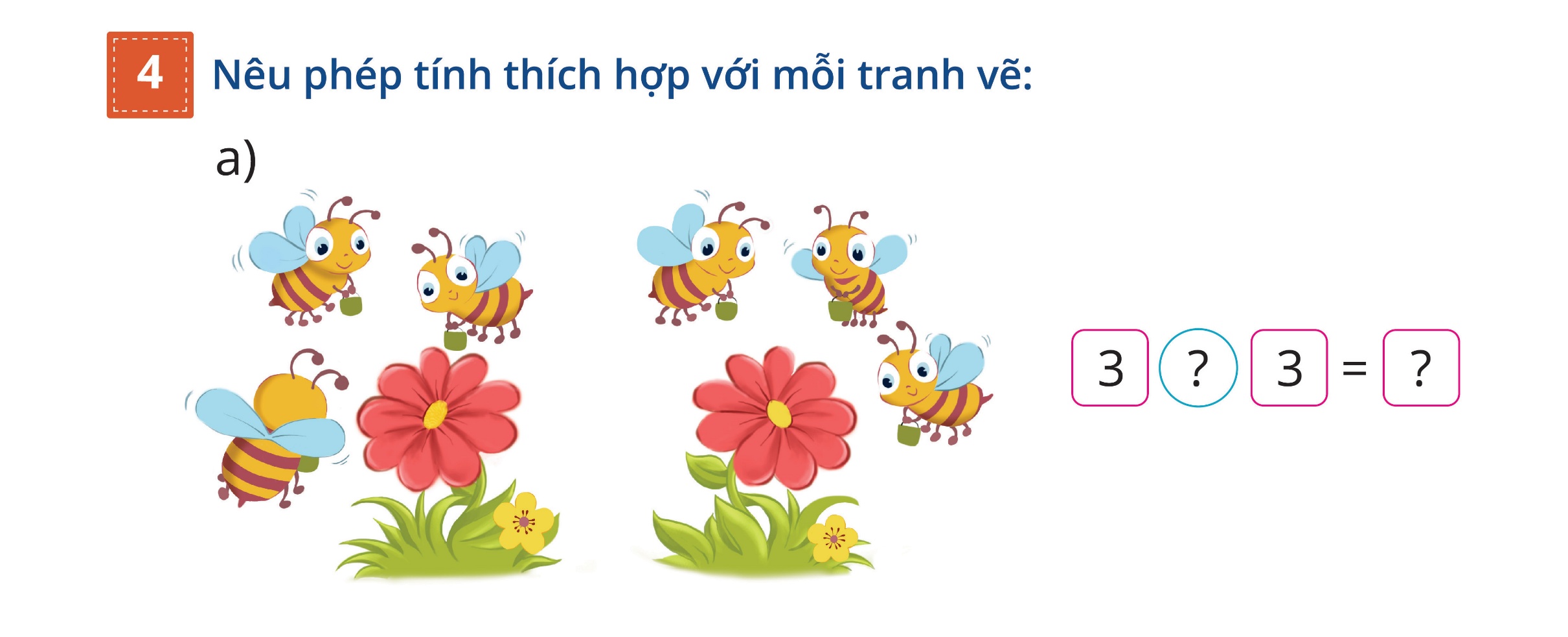 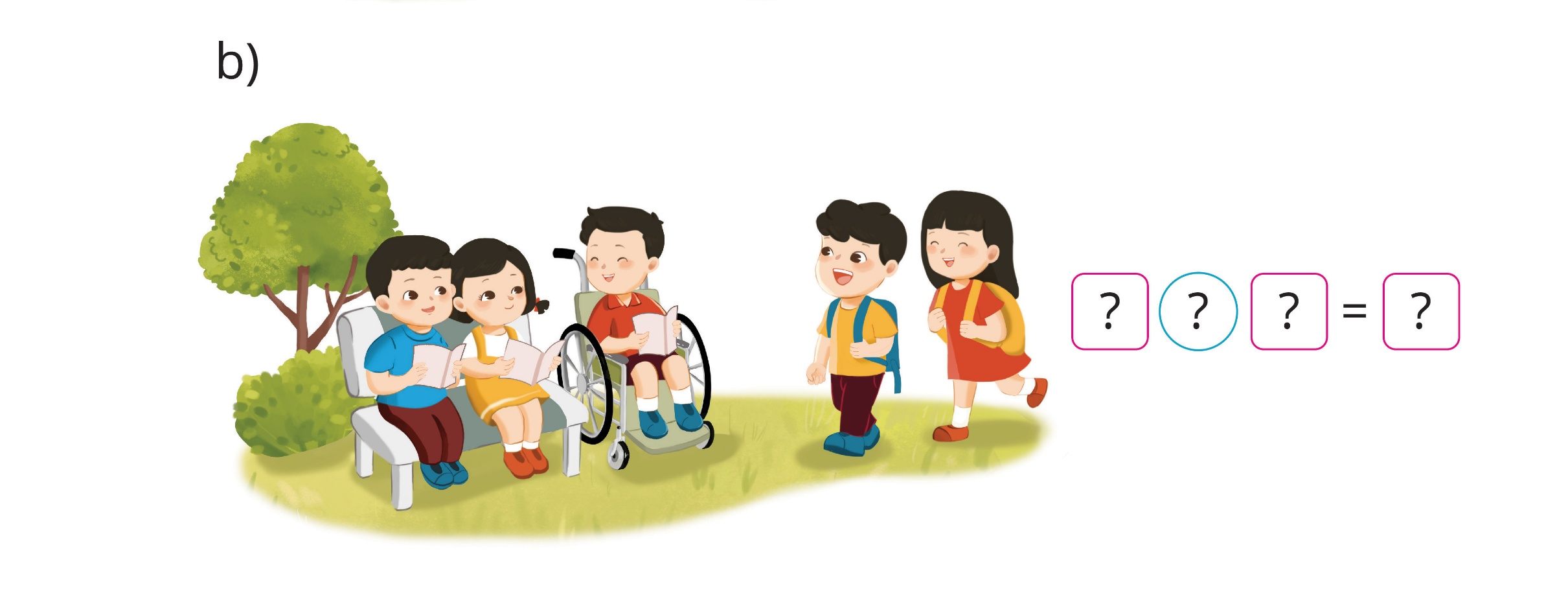 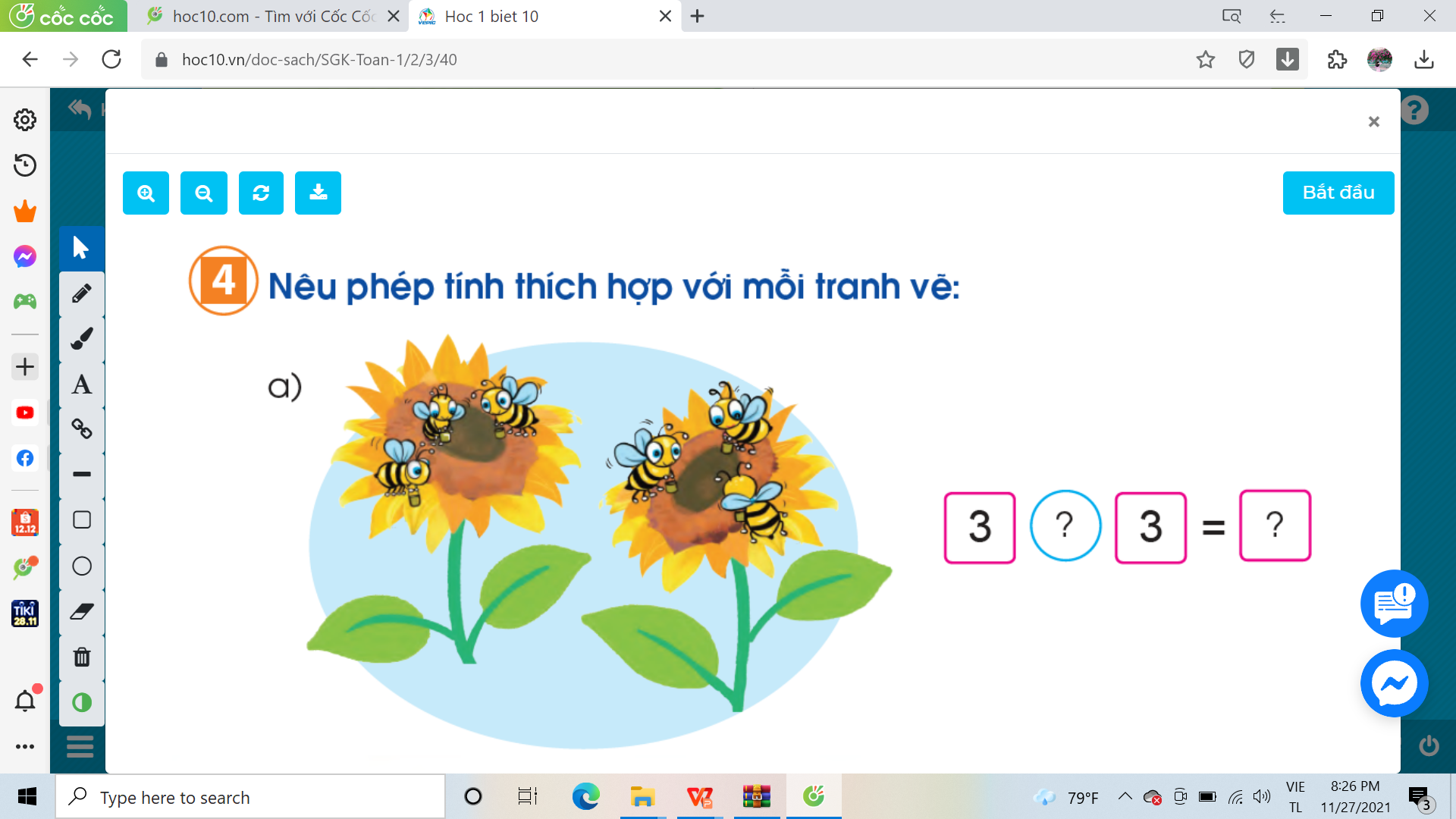 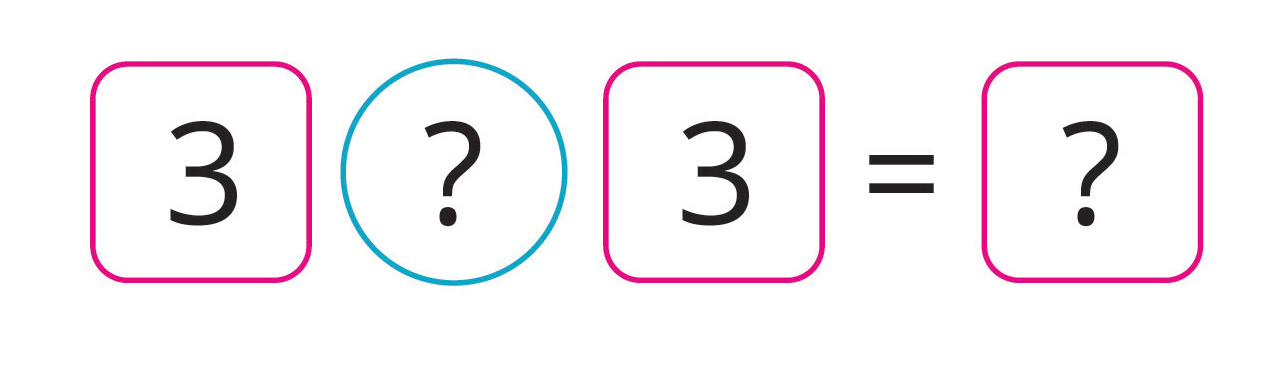 6
+
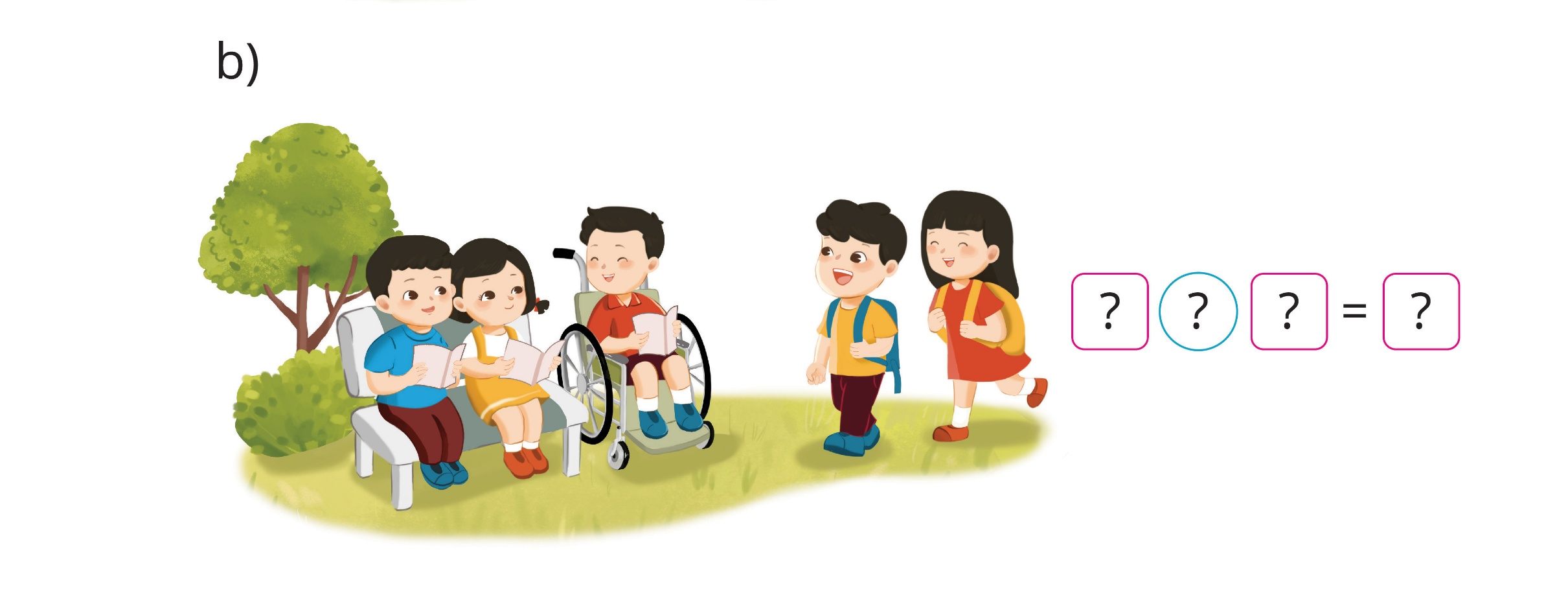 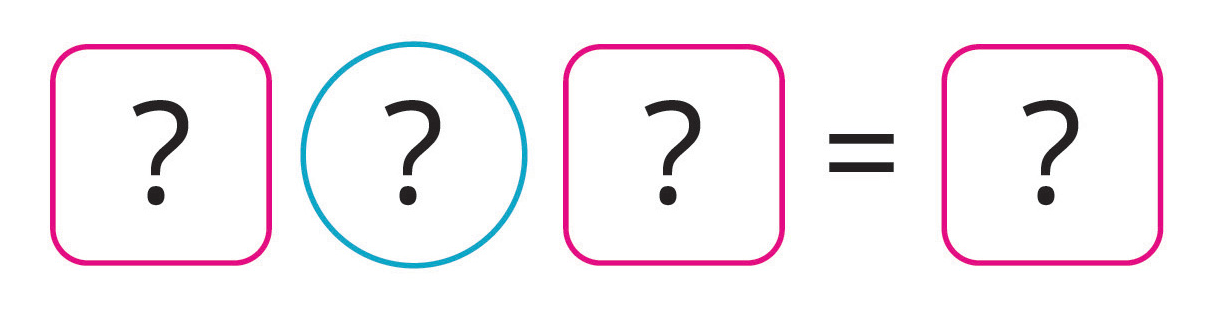 +
5
3
2
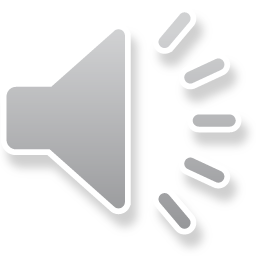 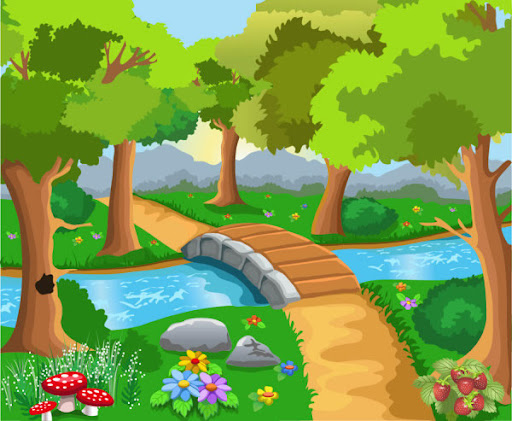 GIÚP RÙA QUA SÔNG
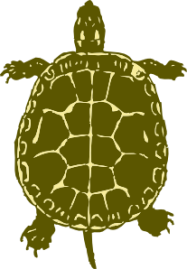 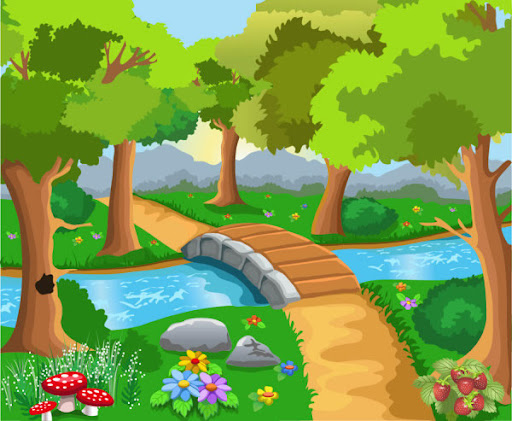 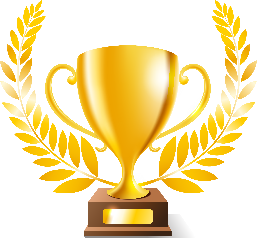 4
3
2
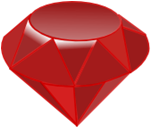 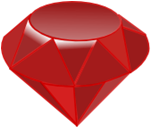 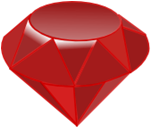 1
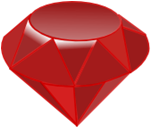 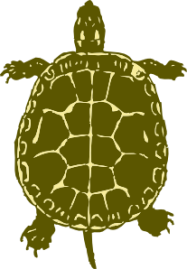 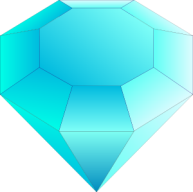 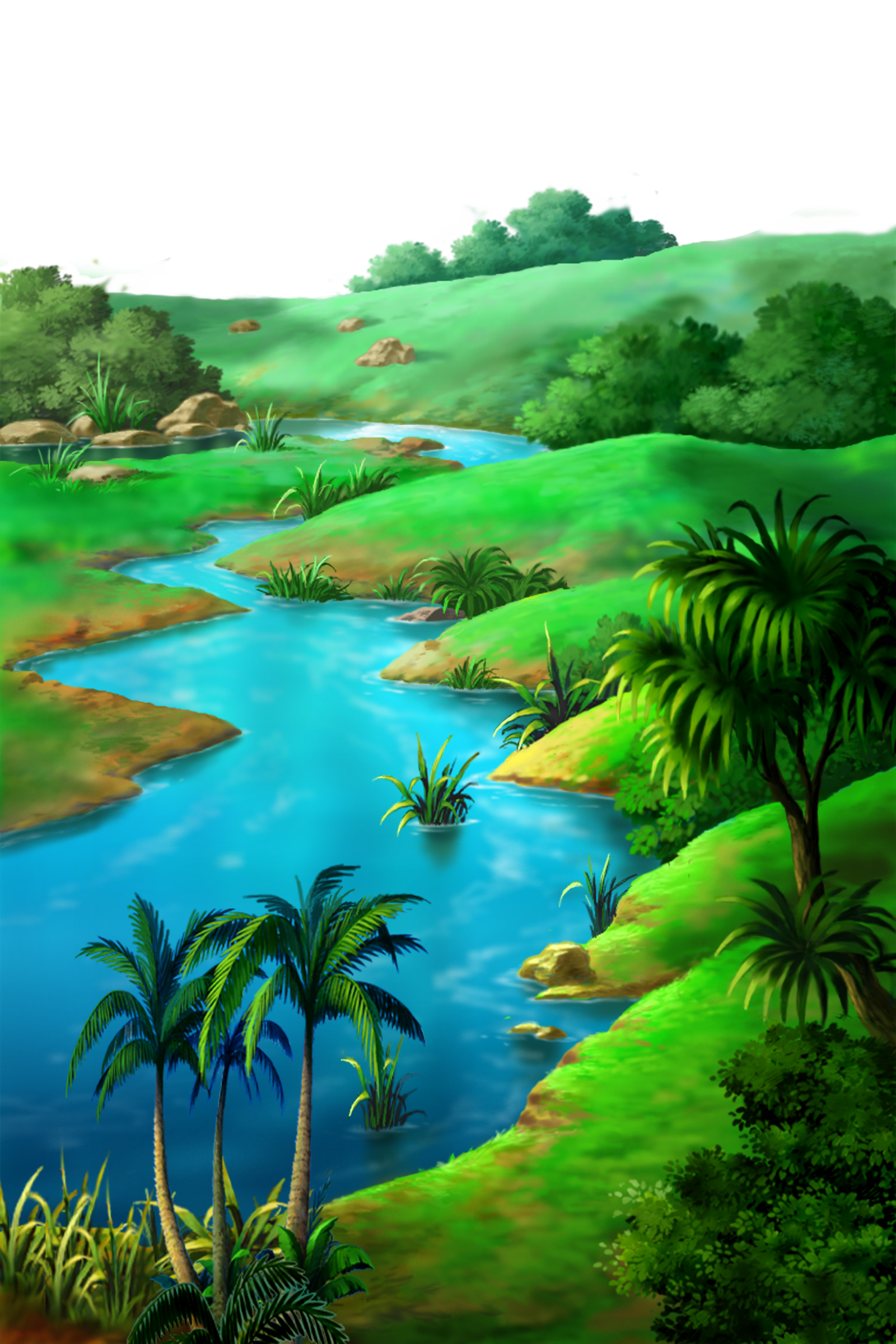 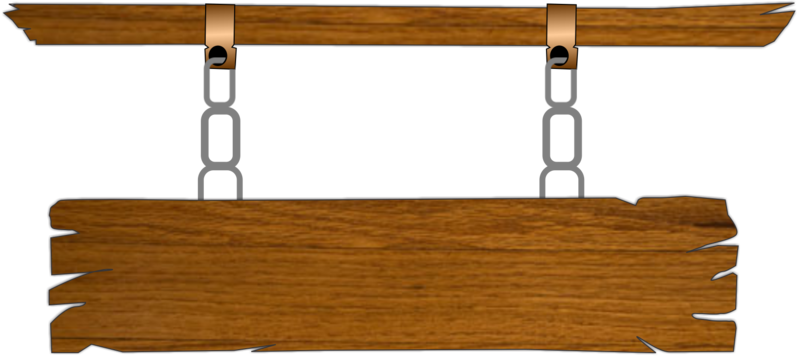 Câu 1: 1+1=?
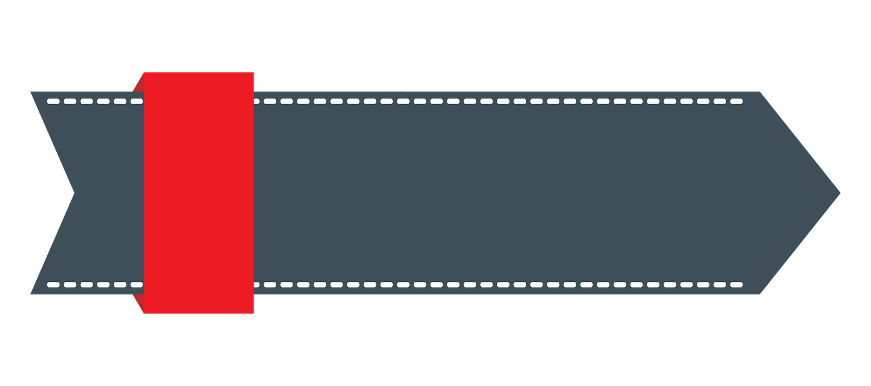 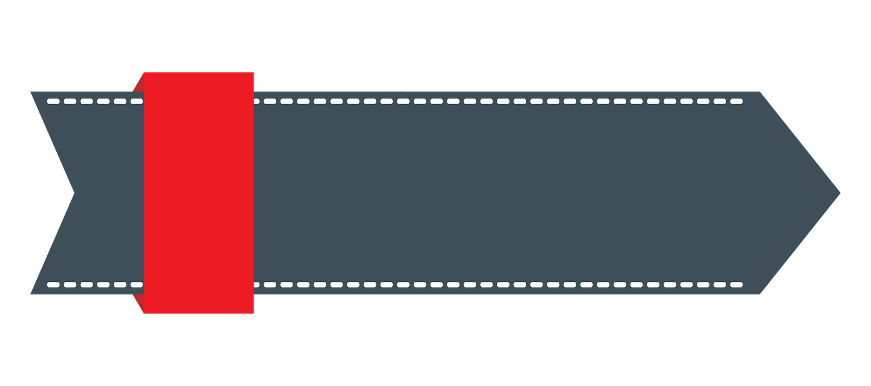 2
3
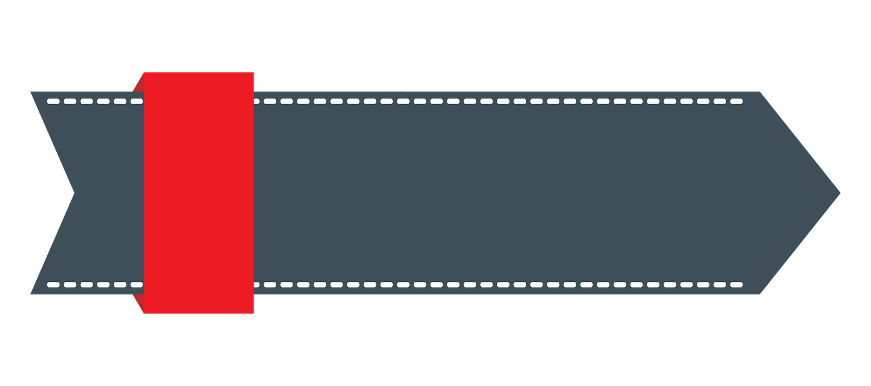 4
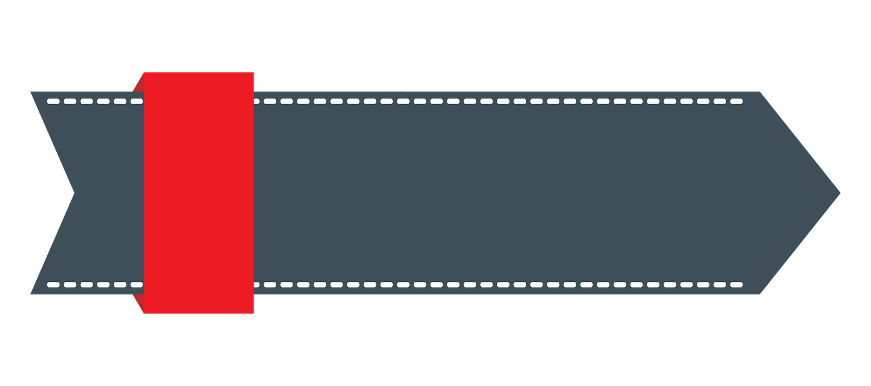 5
QUAY LẠI
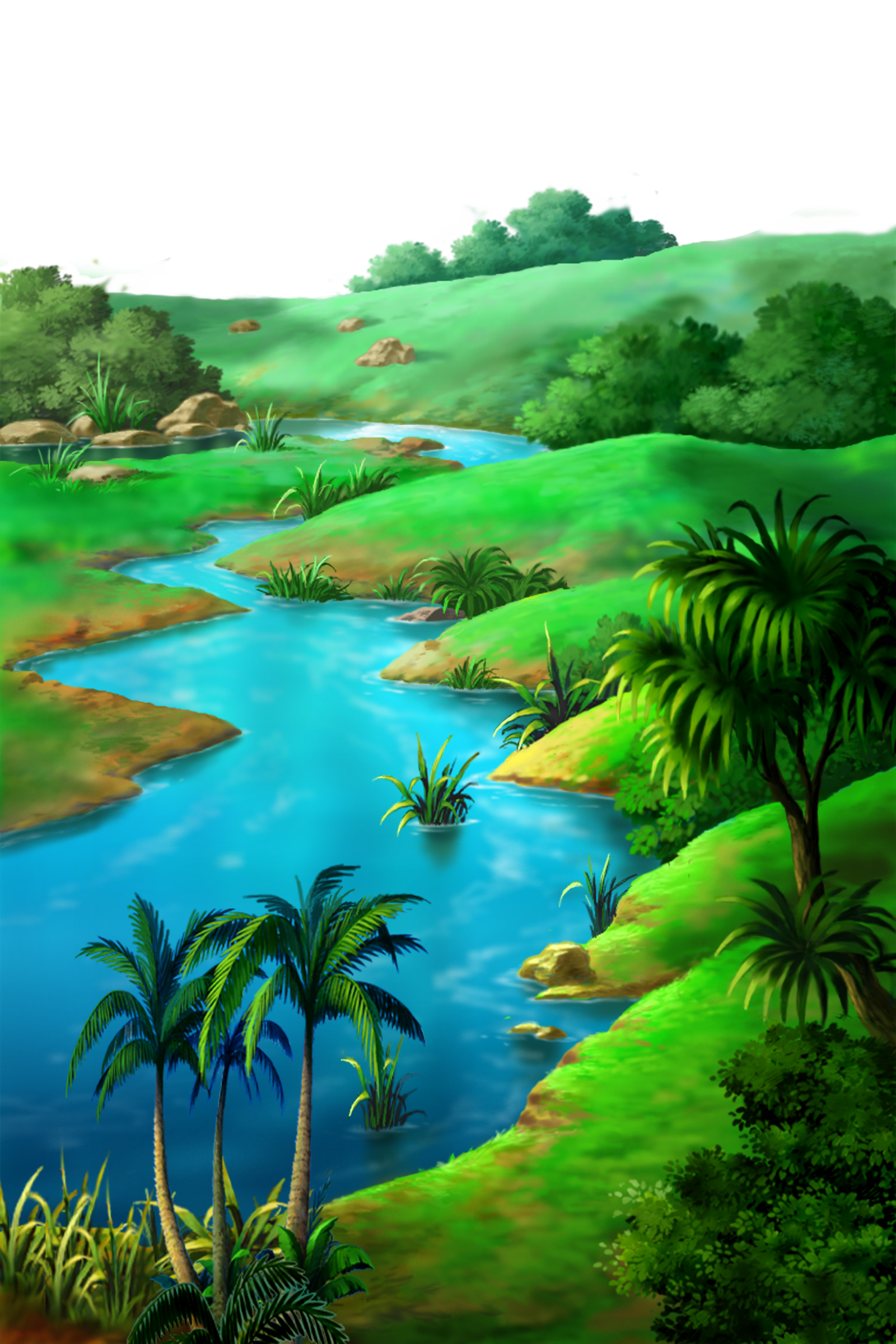 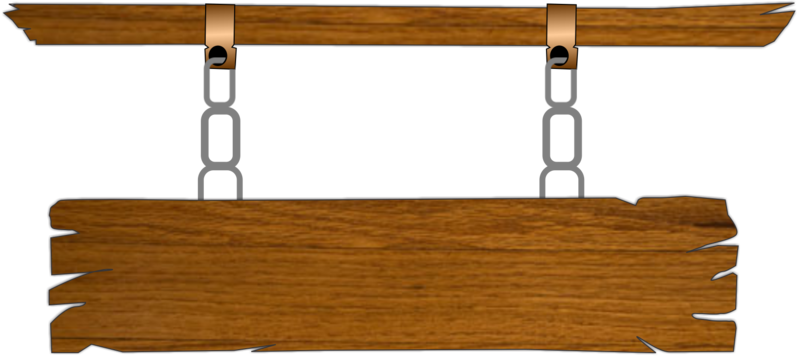 Câu 2: 2+2=?
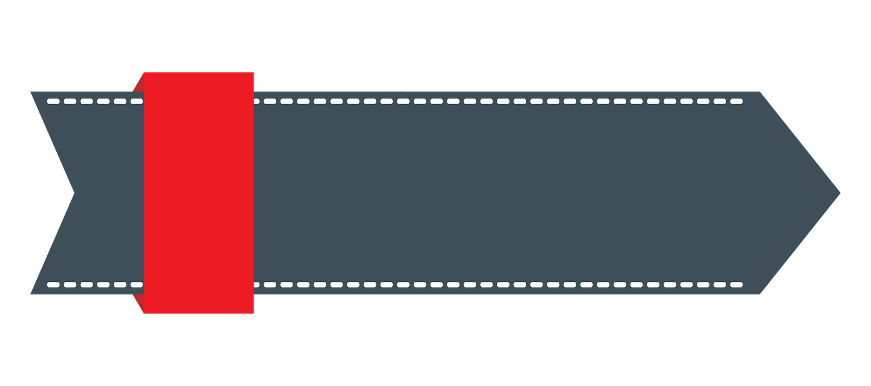 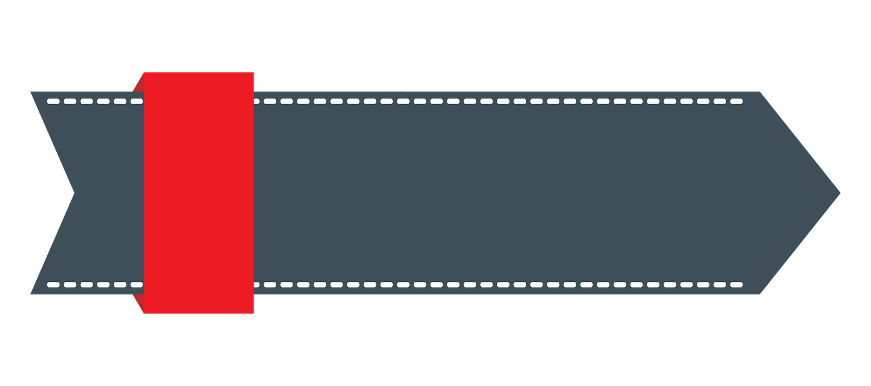 4
3
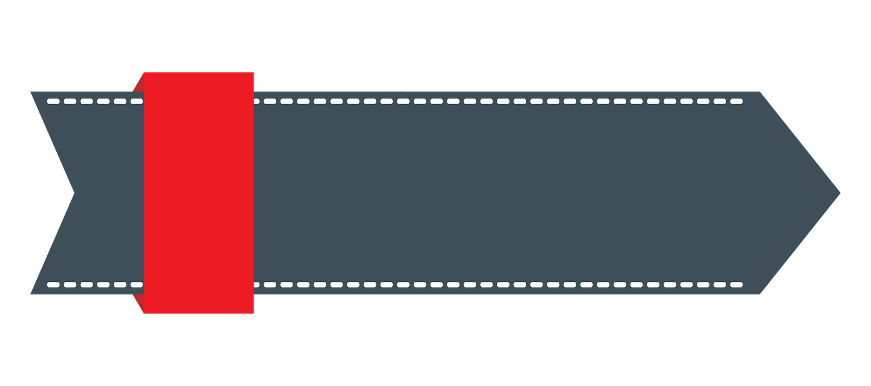 2
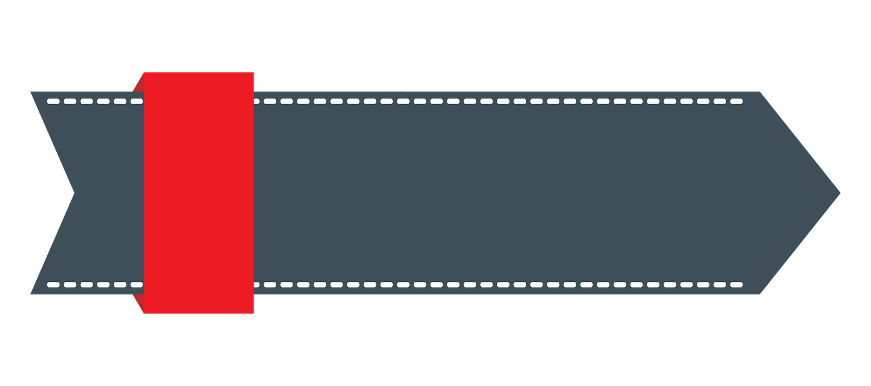 5
QUAY LẠI
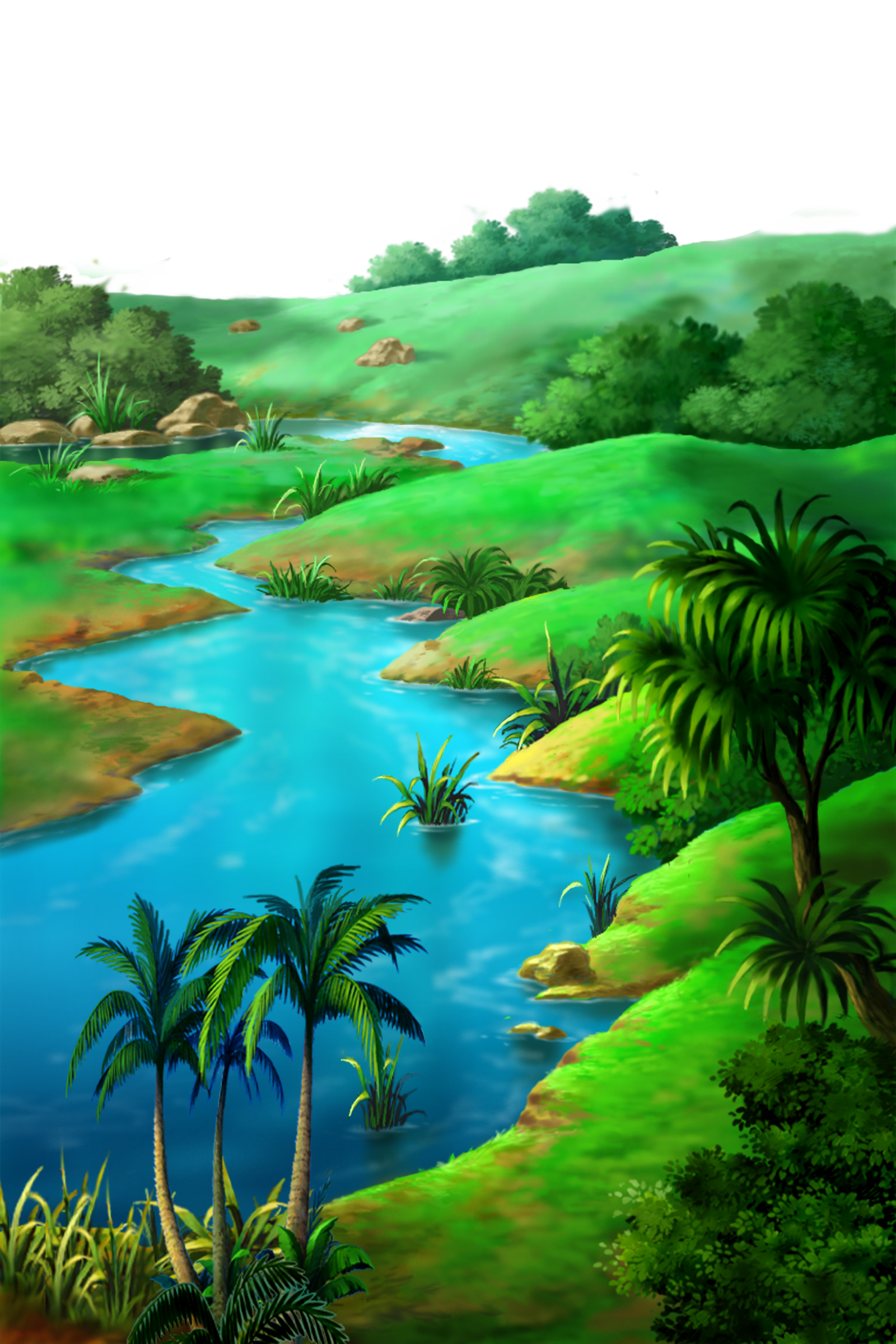 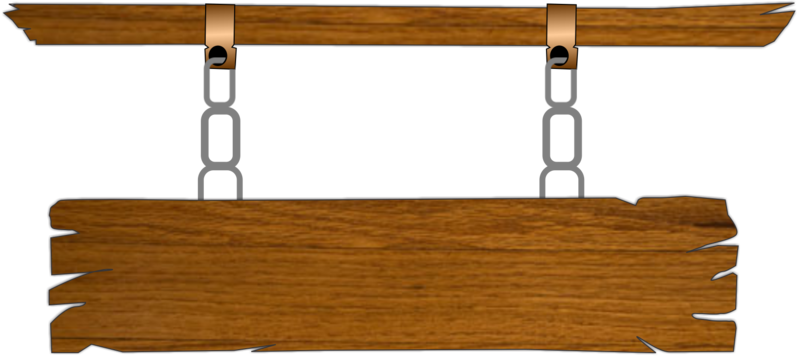 Câu 3: 3 + 1 =
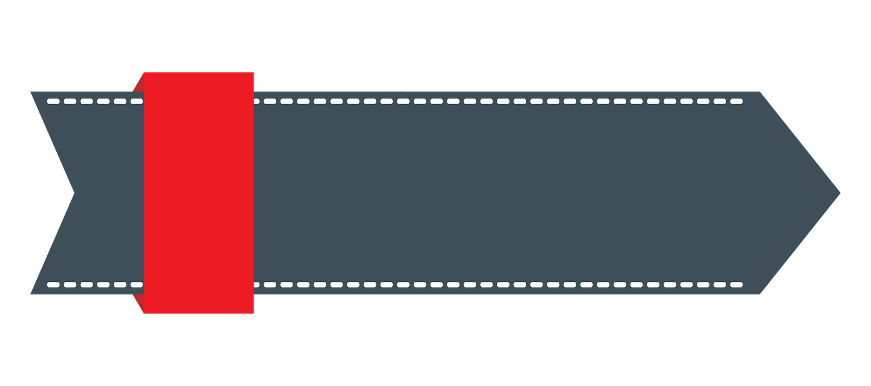 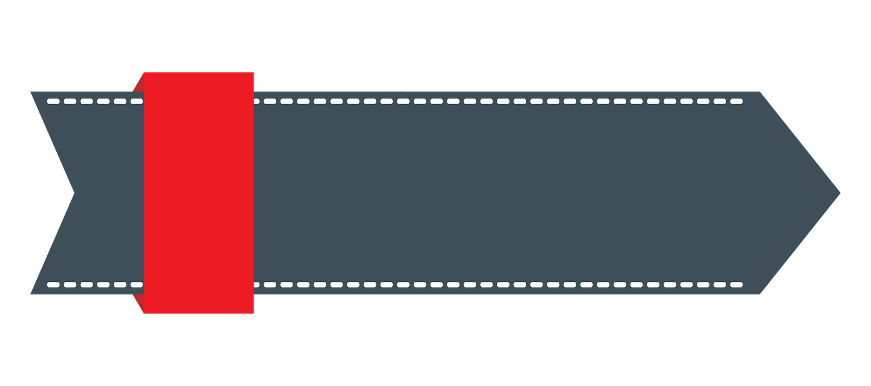 4
3
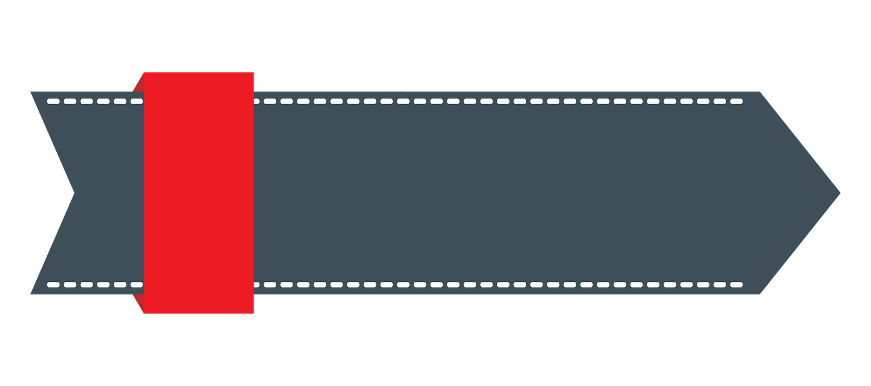 2
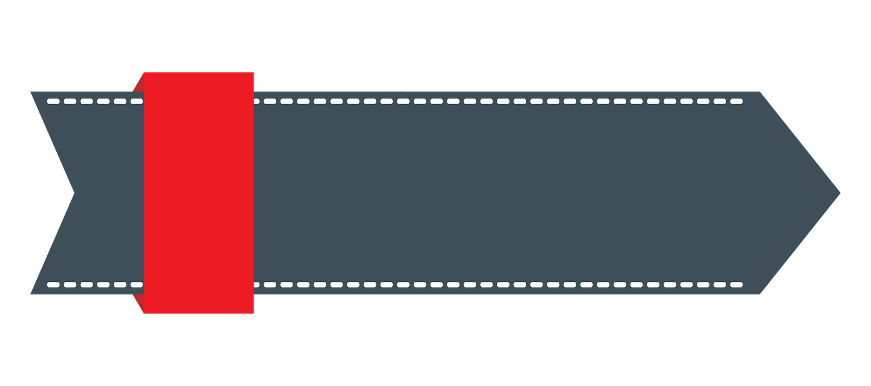 5
QUAY LẠI
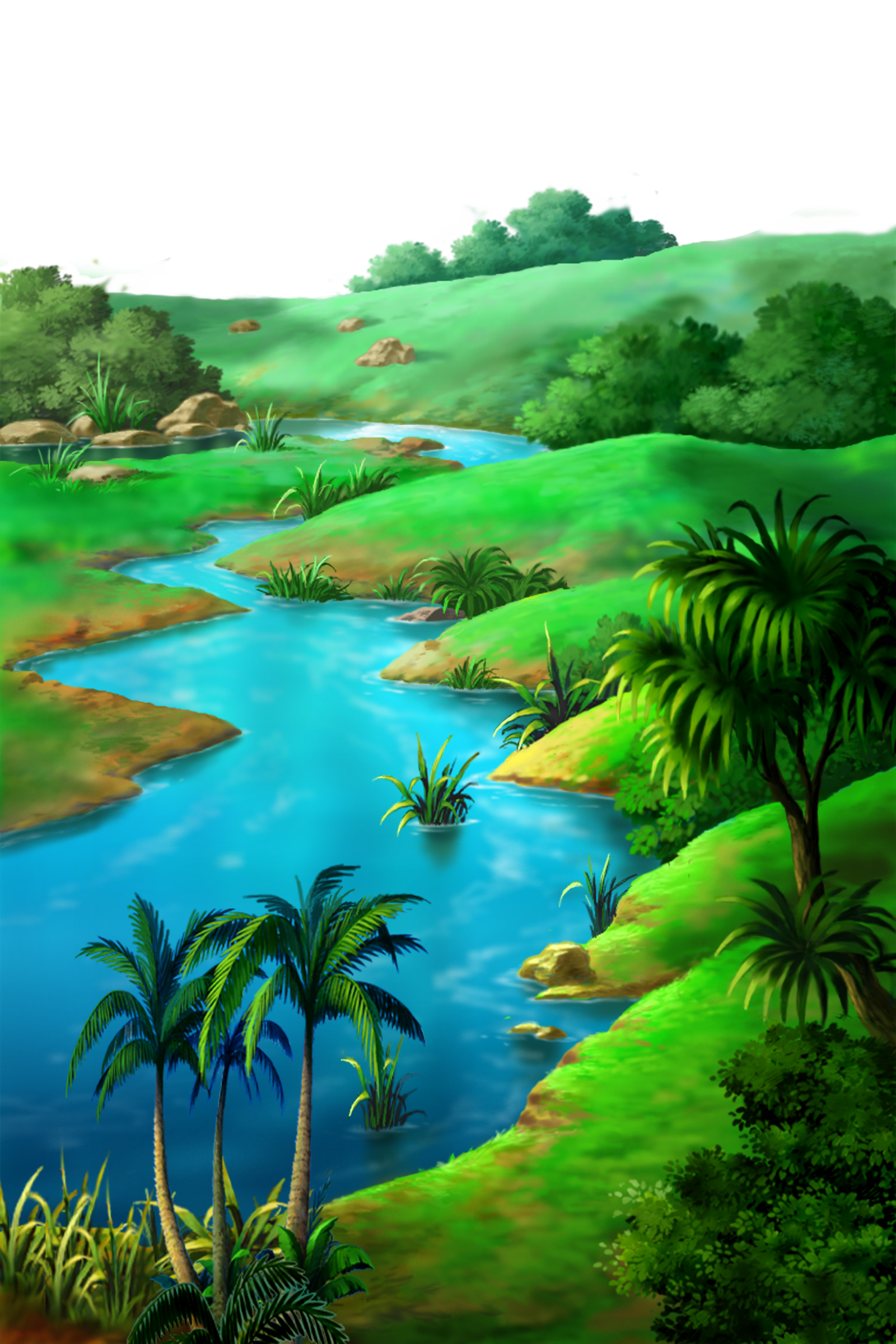 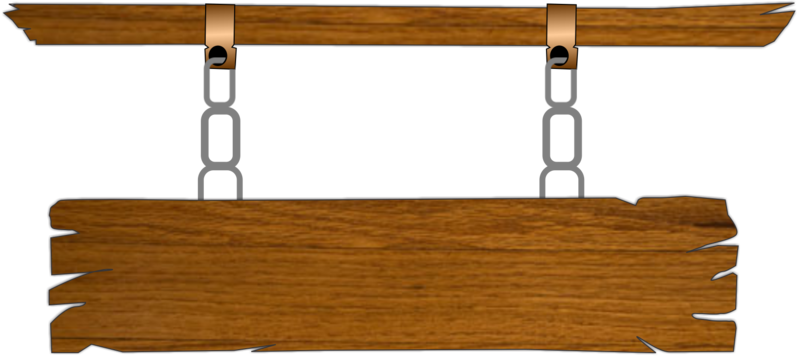 Câu 4: 2 + 3 =
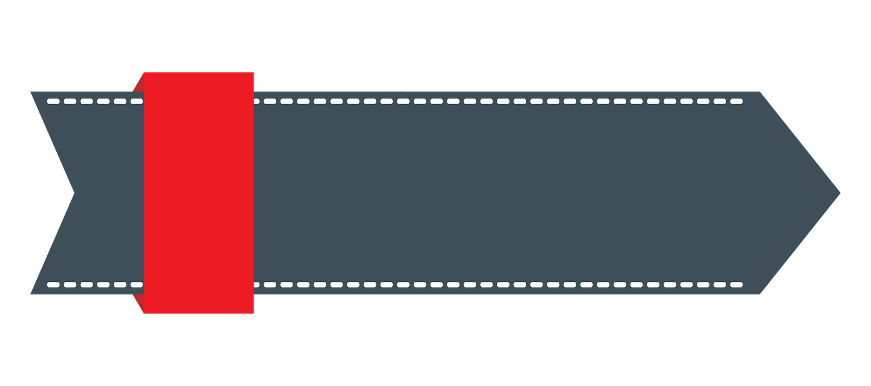 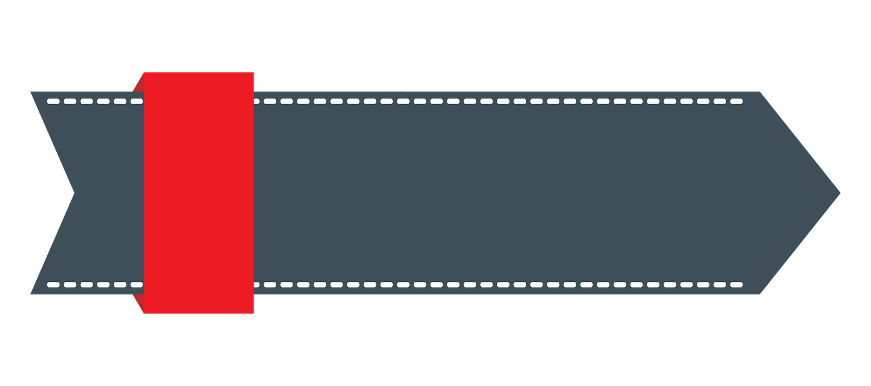 5
4
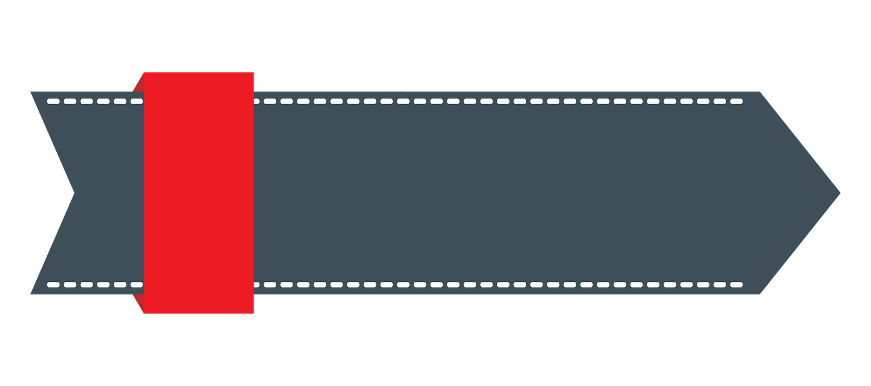 2
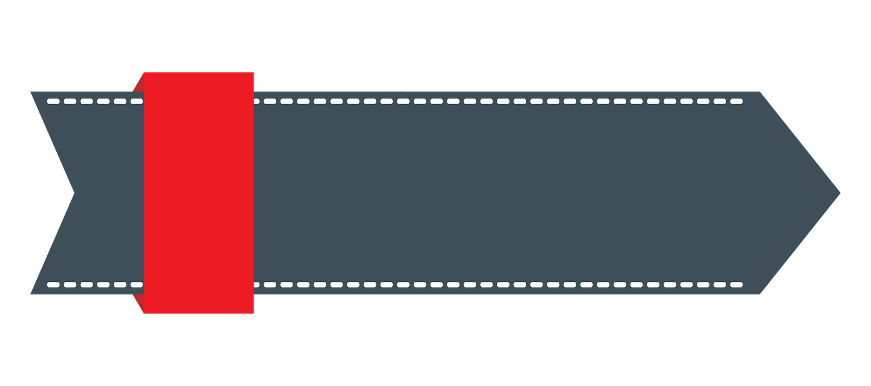 3
QUAY LẠI